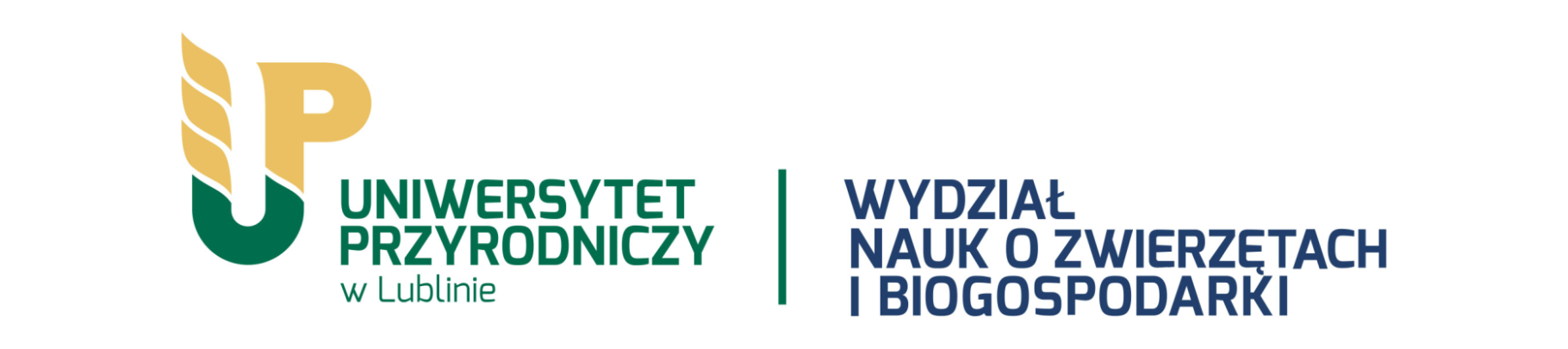 Kierunek
………………………………………….. (20 pkt. )
 
 
 
Imię i Nazwisko (20 pkt)
Nr albumu    XXXXX  (18pkt)
 
 
Tytuł projektu inżynierskiego/licencjackiego w języku polskim (20 pkt)
Tytuł projektu inżynierskiego/licencjackiego  w języku angielskim (12 pkt)
 
 
Projekt inżynierski/ licencjacki (15 pkt)
Opiekun seminarium dyplomowego …………… 
 
 


Lublin 202… (20 pkt)
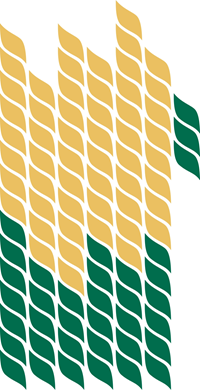 Wprowadzenie merytoryczne (1)
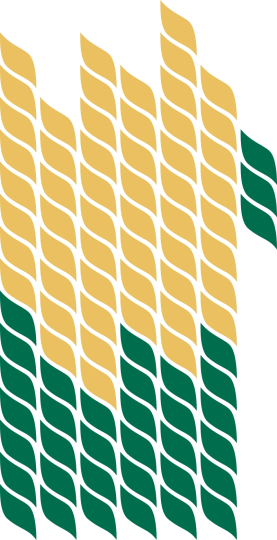 Wprowadzenie merytoryczne (2)
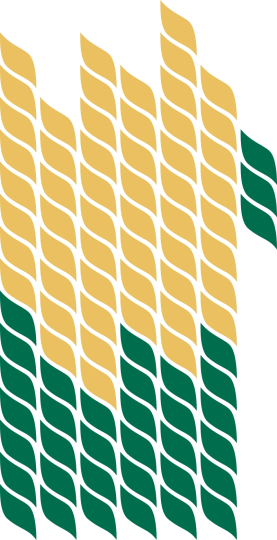 Cel projektu inżynierskiego/licencjackiego(zagadnienia problemowego)
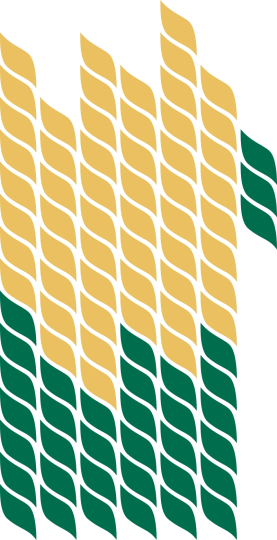 Założenia metodyczne projektu inżynierskiego/ licencjackiego (zagadnienia problemowego)
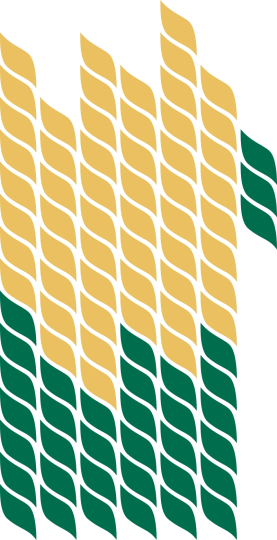 Opis projektu inżynierskiego / opracowanie zagadnienia problemowego
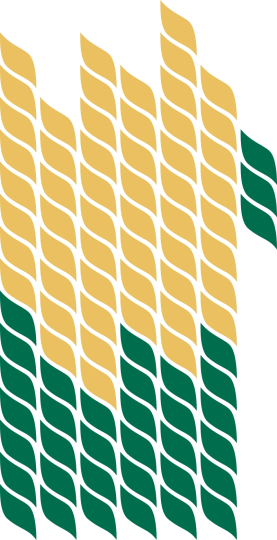 Sposób opisu schematów
Schemat autorski, np.:
Opis tekstowy schematu
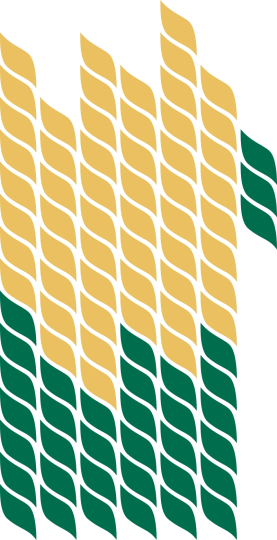 Sposób opisu tabel
Tabela 1. Bioaktywne substancje w surowcach roślinnych
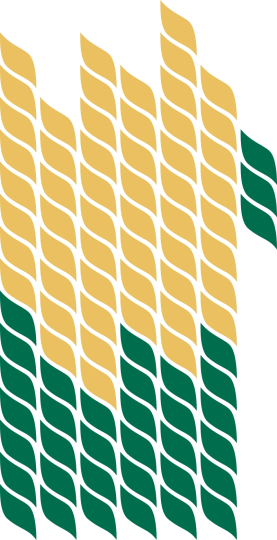 Sposób umieszczania rycin / zdjęć
Rycina 1. Składniki bioaktywne w surowcach roślinnych [3, 6]
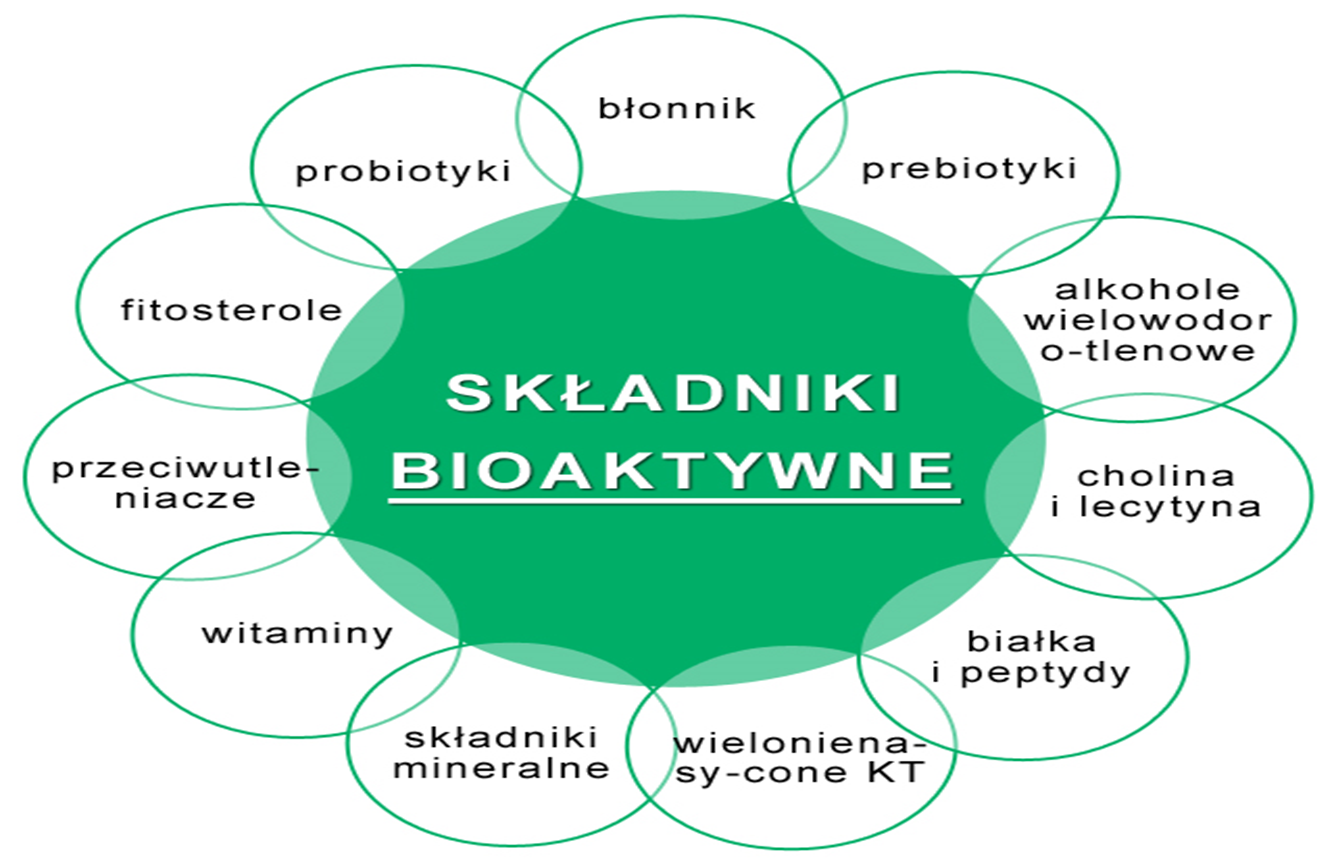 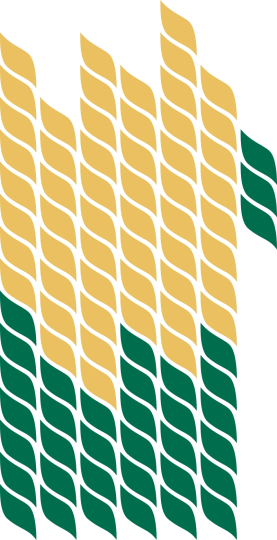 Podsumowanie
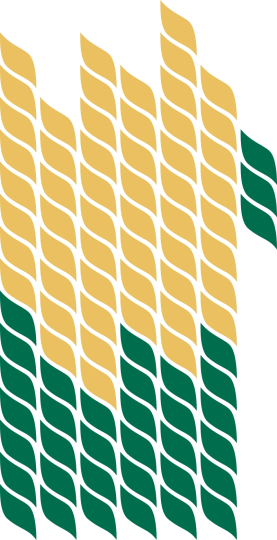 Bibliografia
Spis literatury (alfabetyczny) powinien zawierać minimum 30 pozycji (udział źródeł obcojęzycznych dla wszystkich typów projektów min. 20%) w tym:
70% publikacji naukowych,
max. 20% książek i podręczników
max. 10% stron www
 
Sposób wpisywania pozycji literatury: 
Costa M. M., Spínola, M. P.,  Prates, J. A. 2024. Microalgae as an alternative mineral source in poultry nutrition. Veterinary Sciences, 11(1), 44-48.
Gheisar M., Kim. M. 2018. Phytobiotics in poultry and swine nutrition – a review. The Italian Journal of Animal Science, 17, 92-99. 
Jamroz D. 2015. Żywienie zwierząt i paszoznawstwo. Wyd. PWN, 15-37.
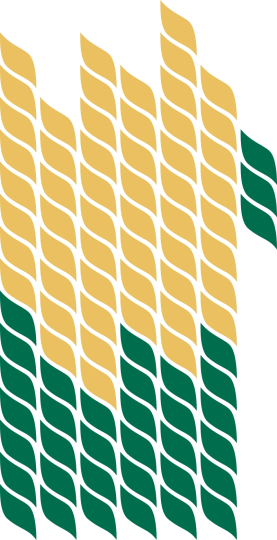 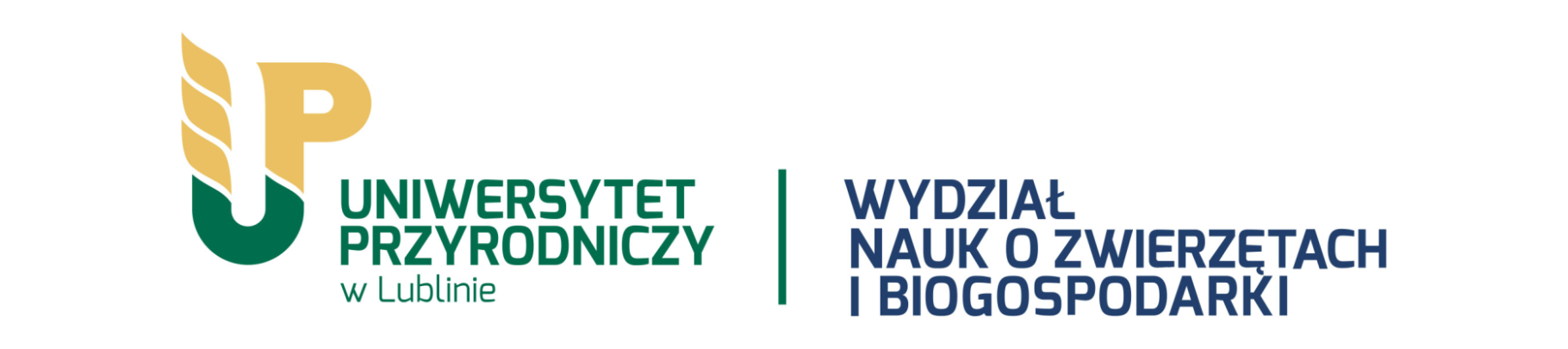 Kierunek
………………………………………….. (20 pkt. )
 
 
 
Imię i Nazwisko (20 pkt)
Nr albumu    XXXXX  (18pkt)
 
 
Tytuł projektu inżynierskiego/licencjackiego w języku polskim (20 pkt)
Tytuł projektu inżynierskiego/licencjackiego  w języku angielskim (12 pkt)
 
 
Projekt inżynierski/ licencjacki (15 pkt)
Opiekun seminarium dyplomowego …………… 
 
 


Lublin 202… (20 pkt)
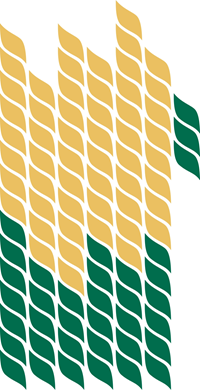